الله ملجأنا وقتنا
تجاوبنا في الأوقات الصعبة
مزمور 46
د. جيم هارملينغ • كنيسة الطرق المتقاطعة الدولية سنغافورة • CICFamily.com تحميل د. ريك جريفيث • مؤسسة الدراسات اللاهوتية الأردنيةالملفات بلغات عدة للتنزيل المجاني على BibleStudyDownloads.org
تحذيرقد تكون الصور التالية مزعجة
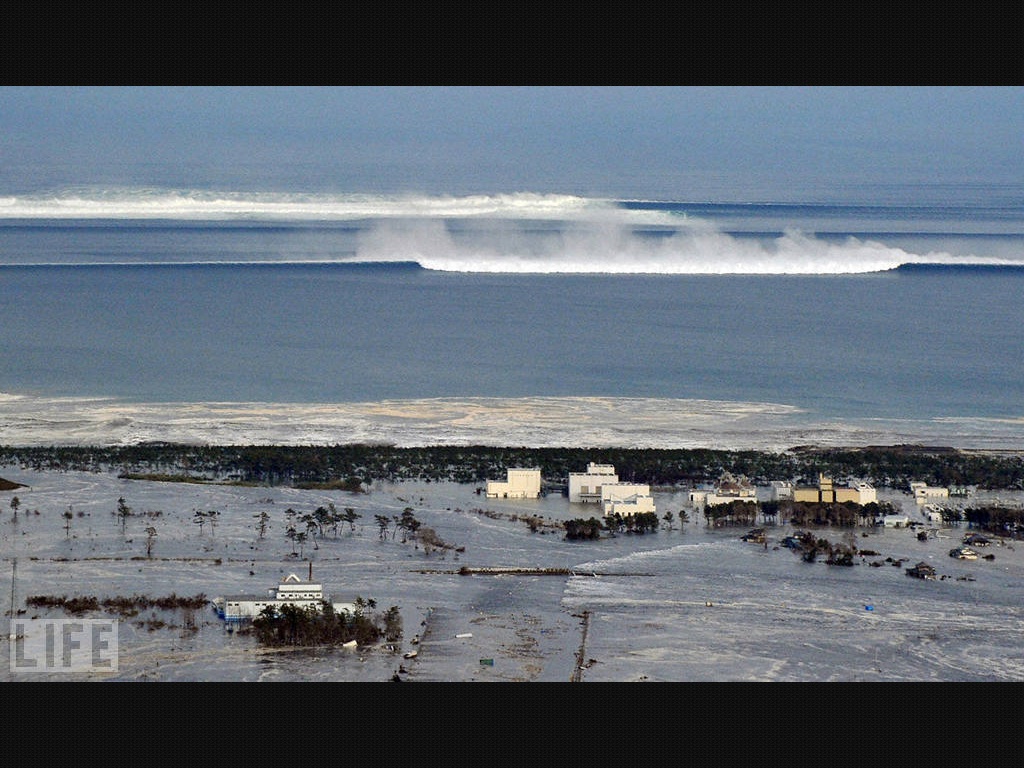 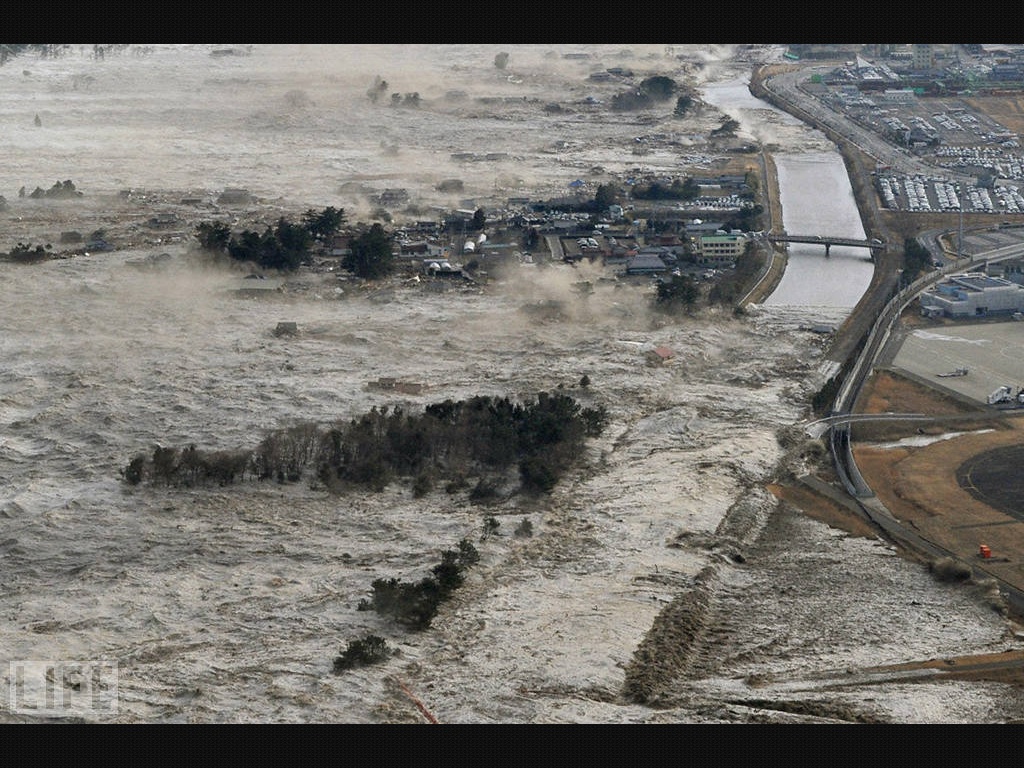 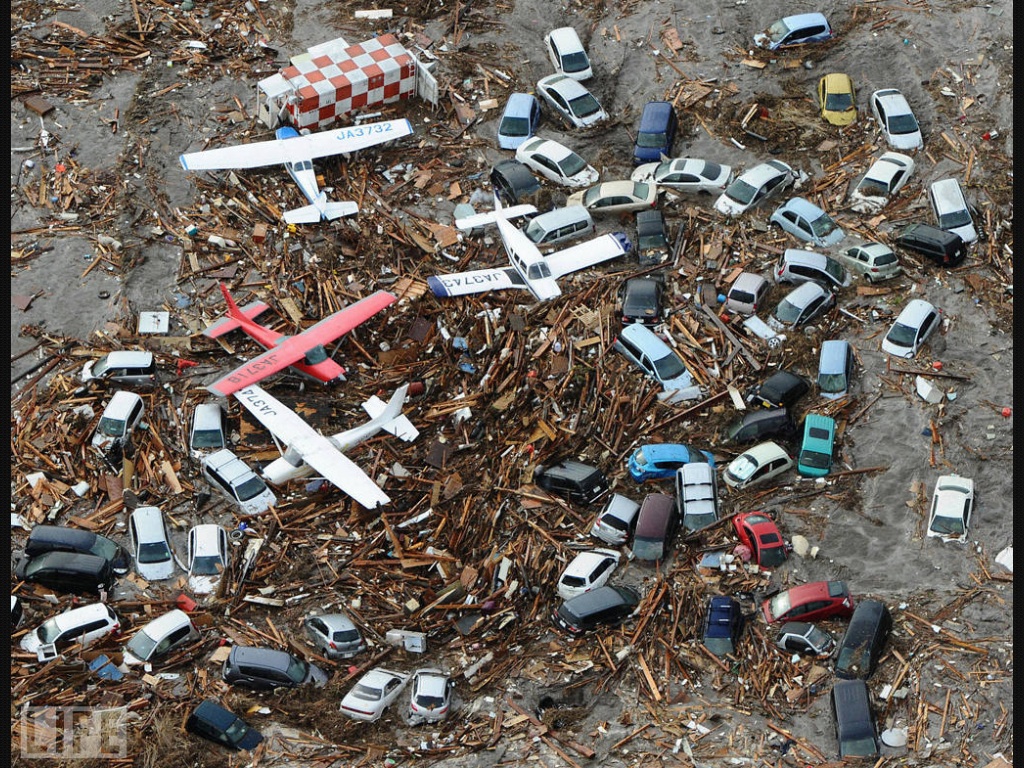 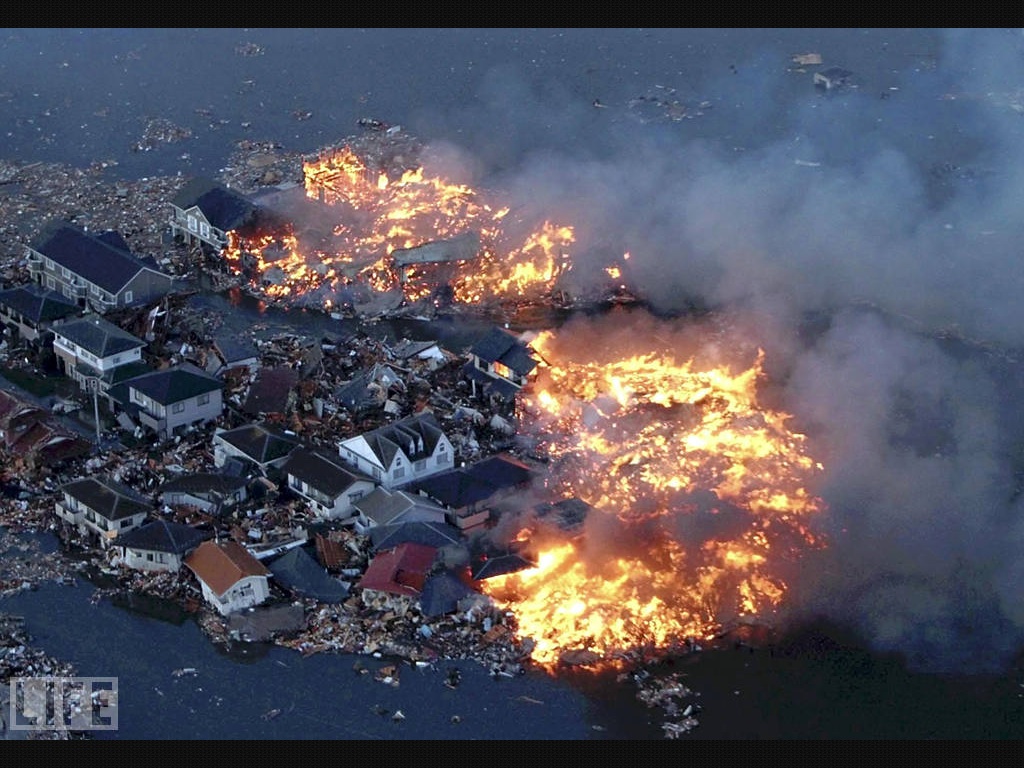 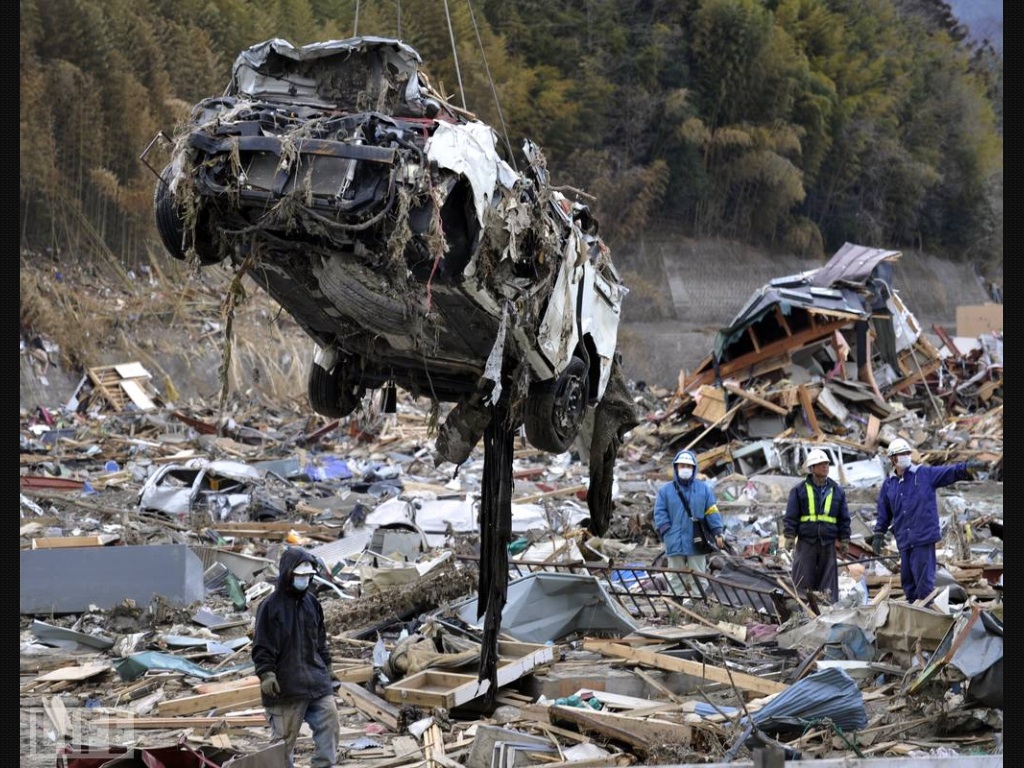 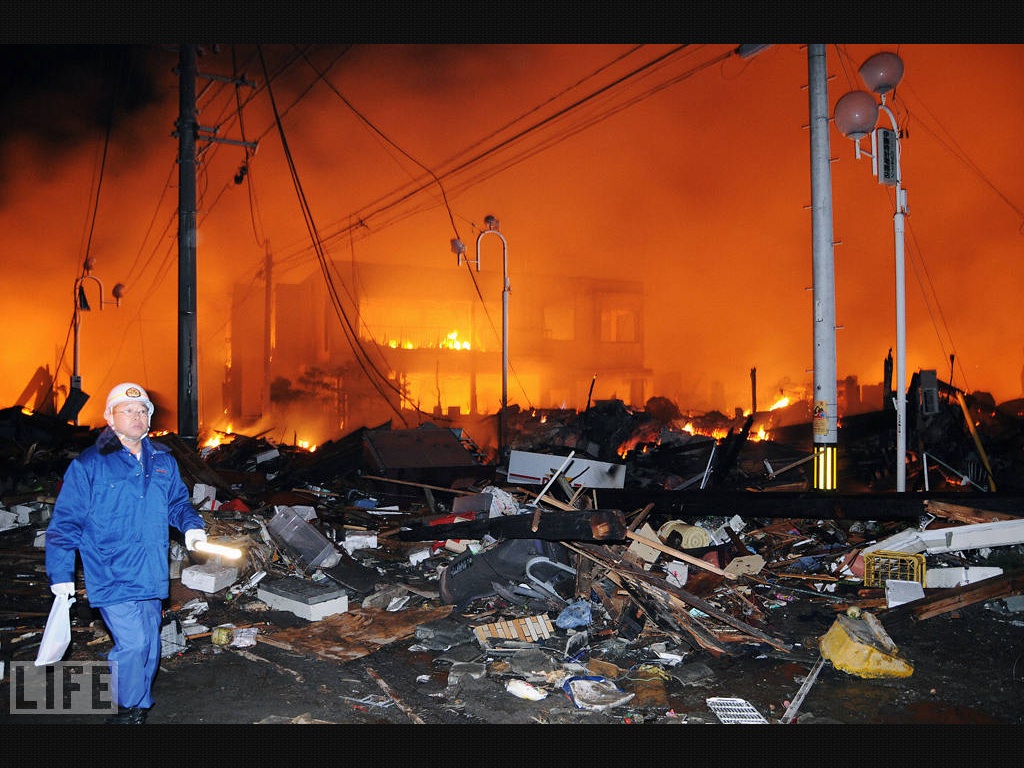 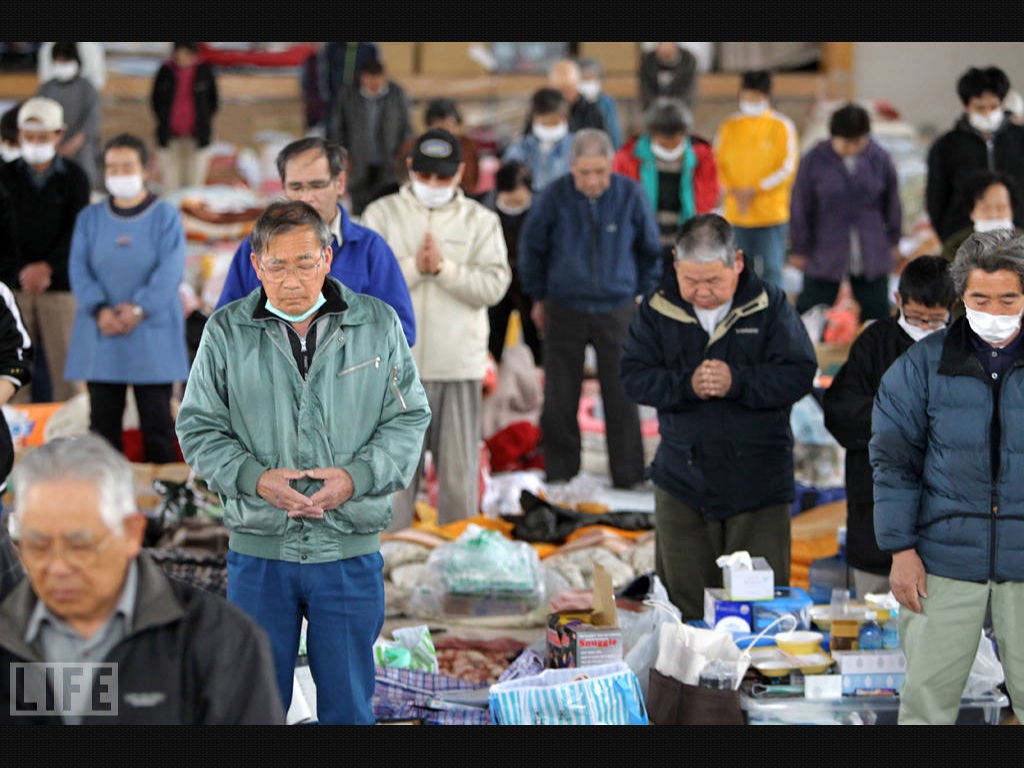 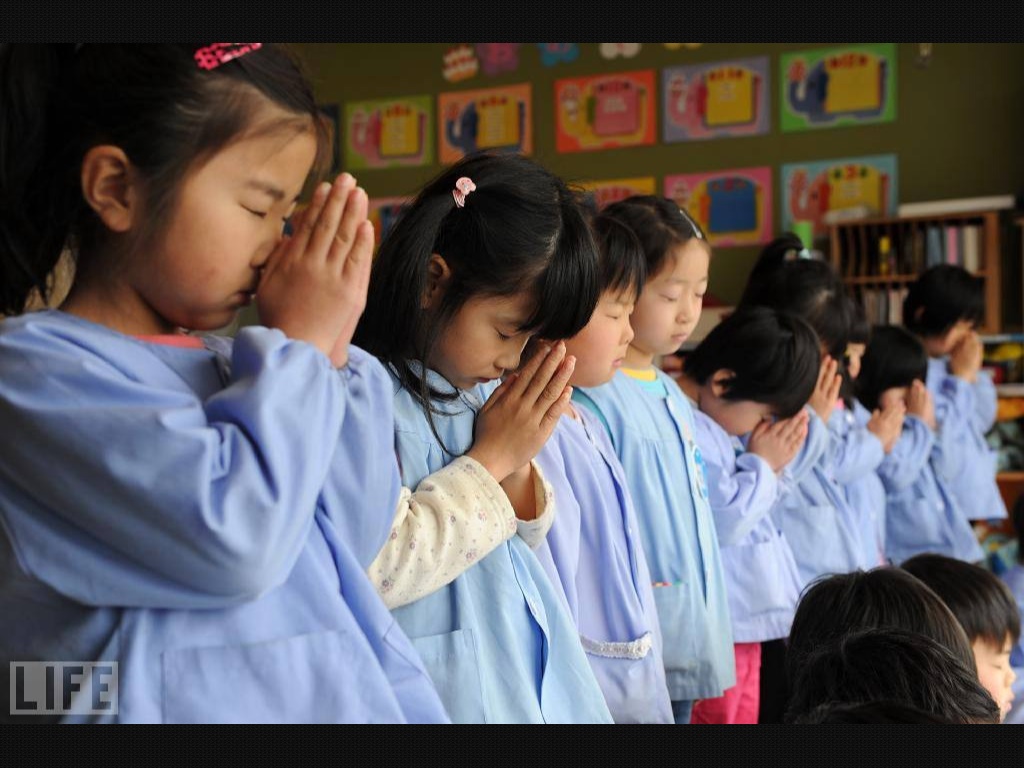 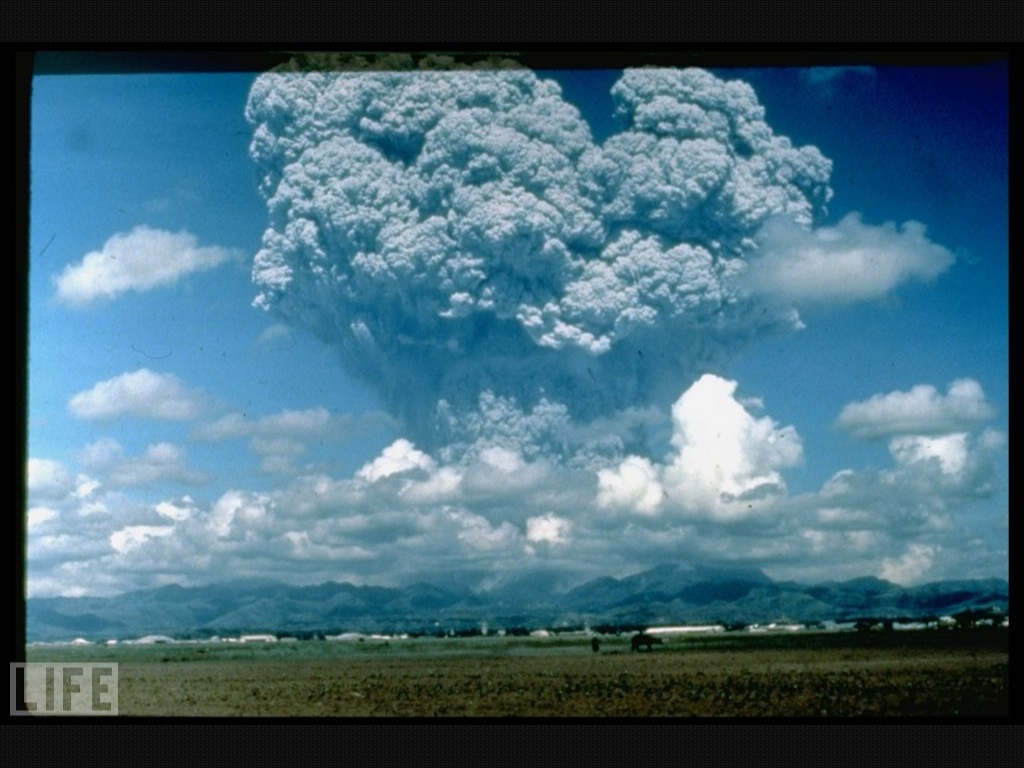 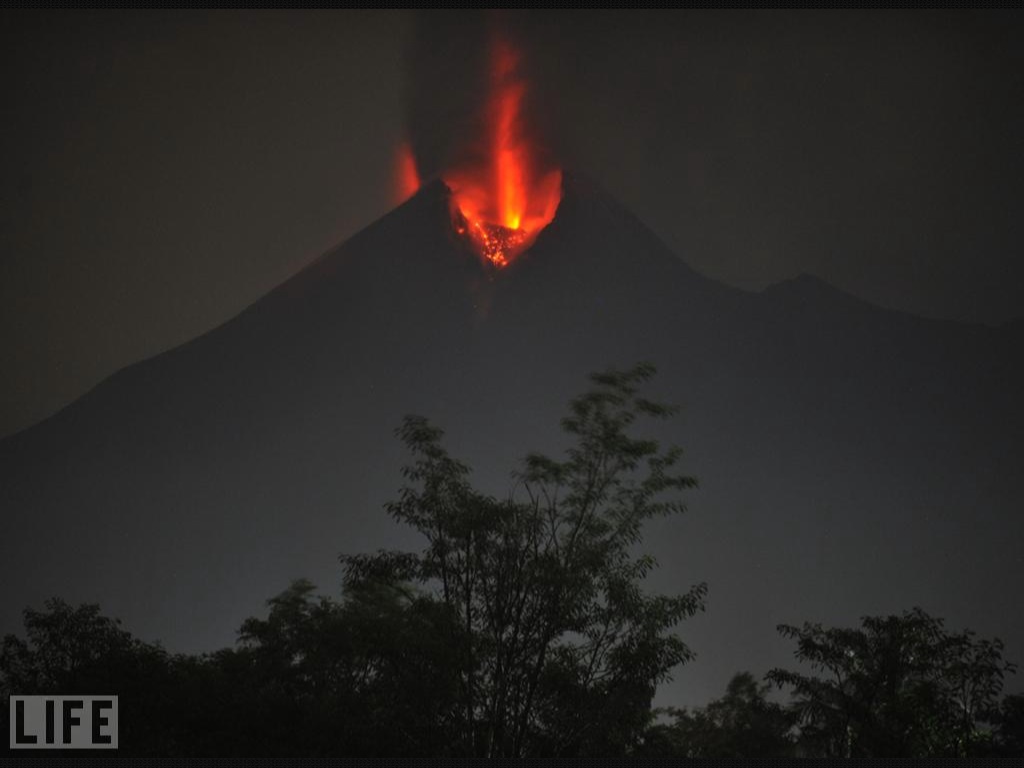 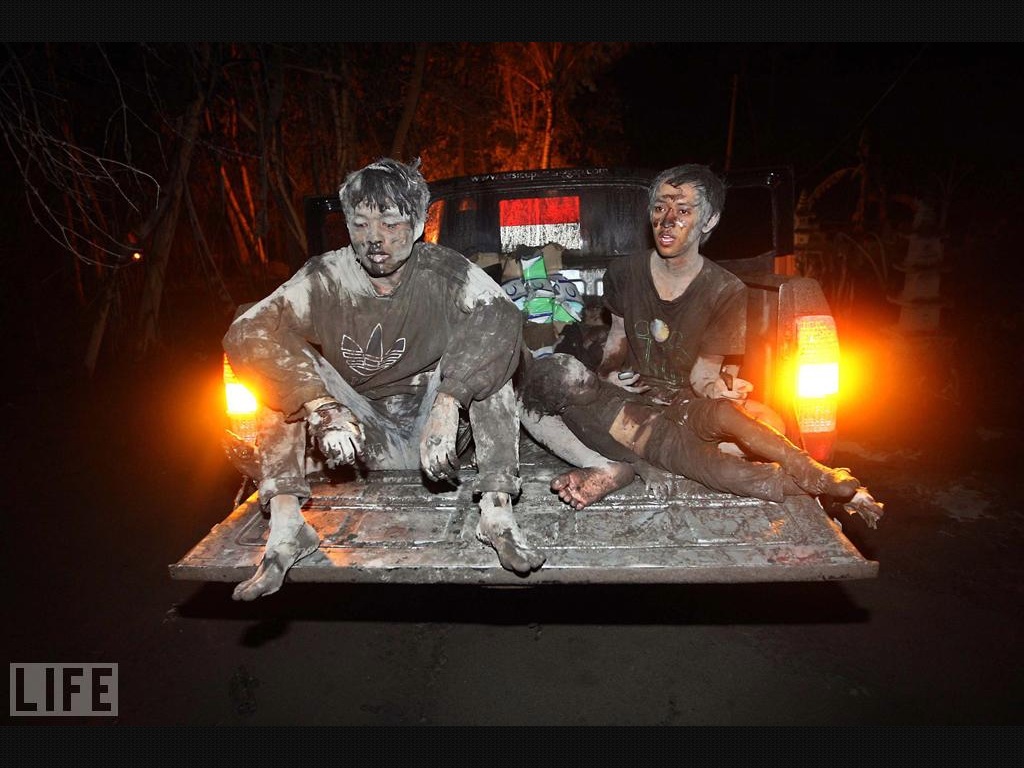 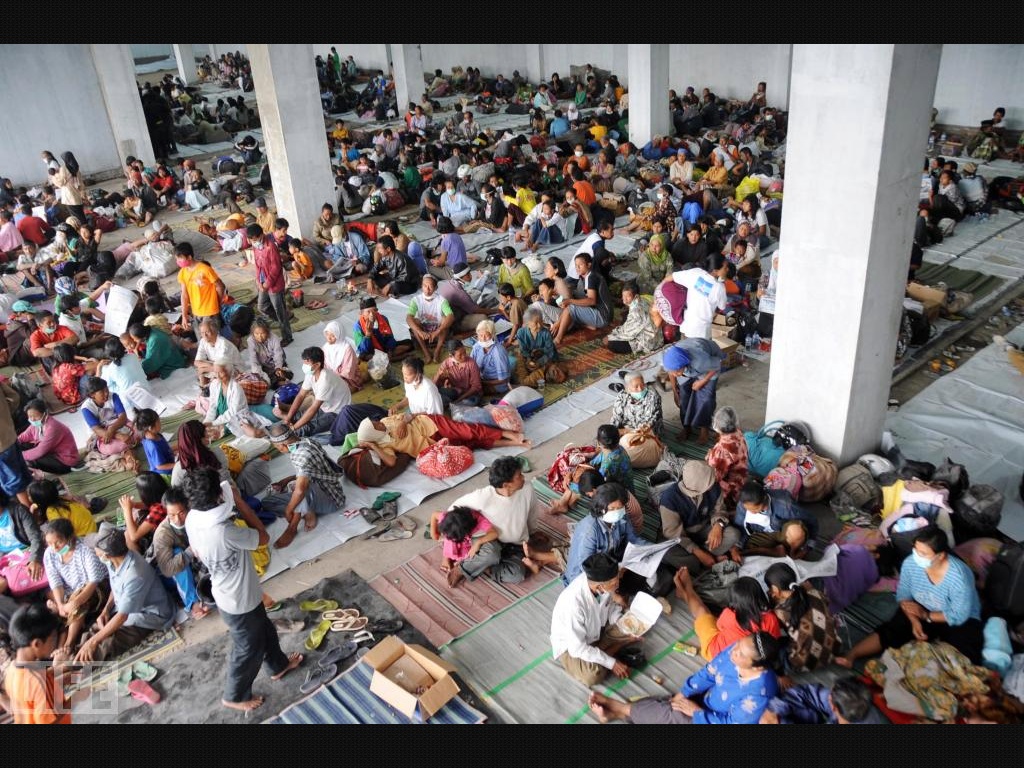 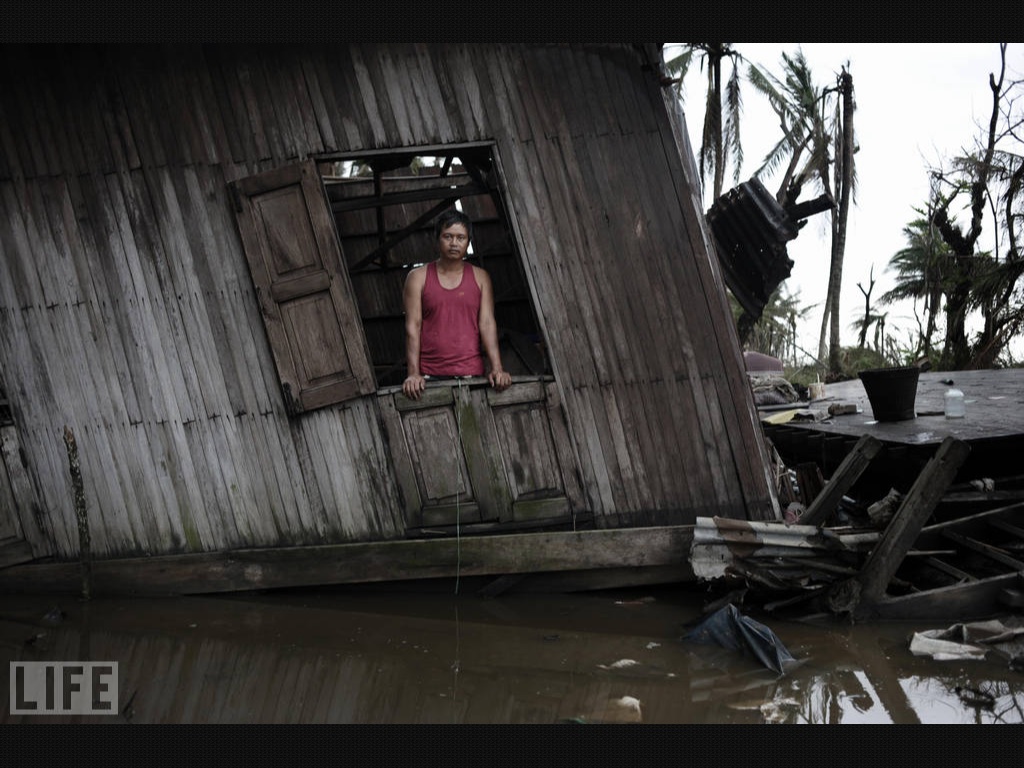 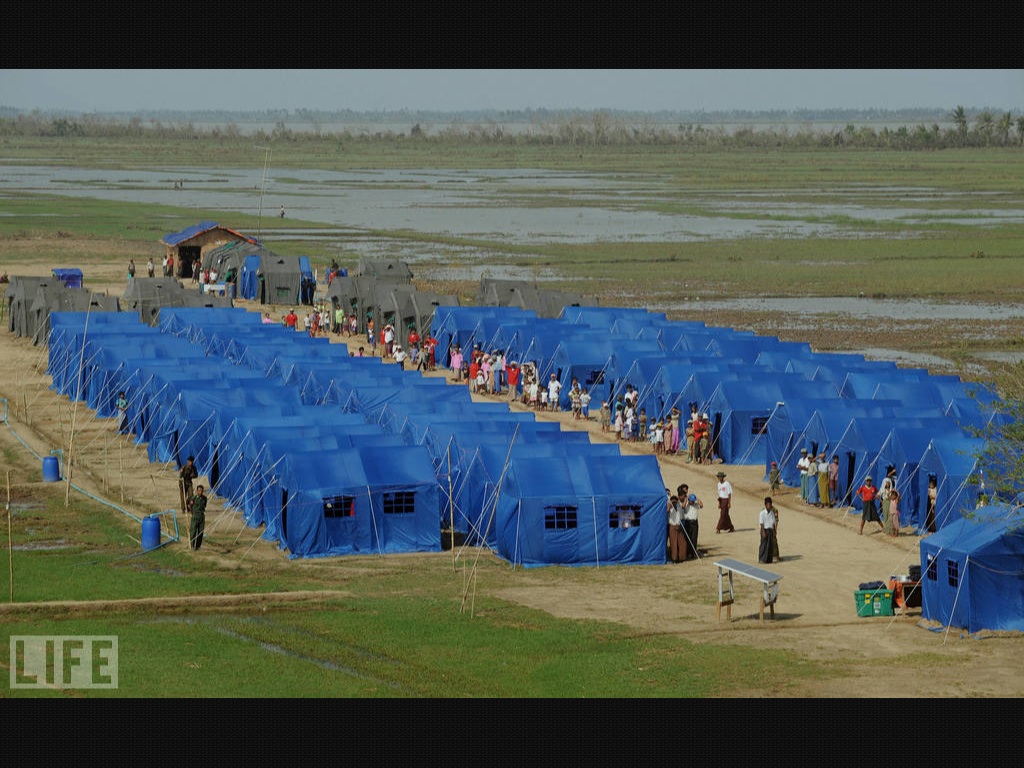 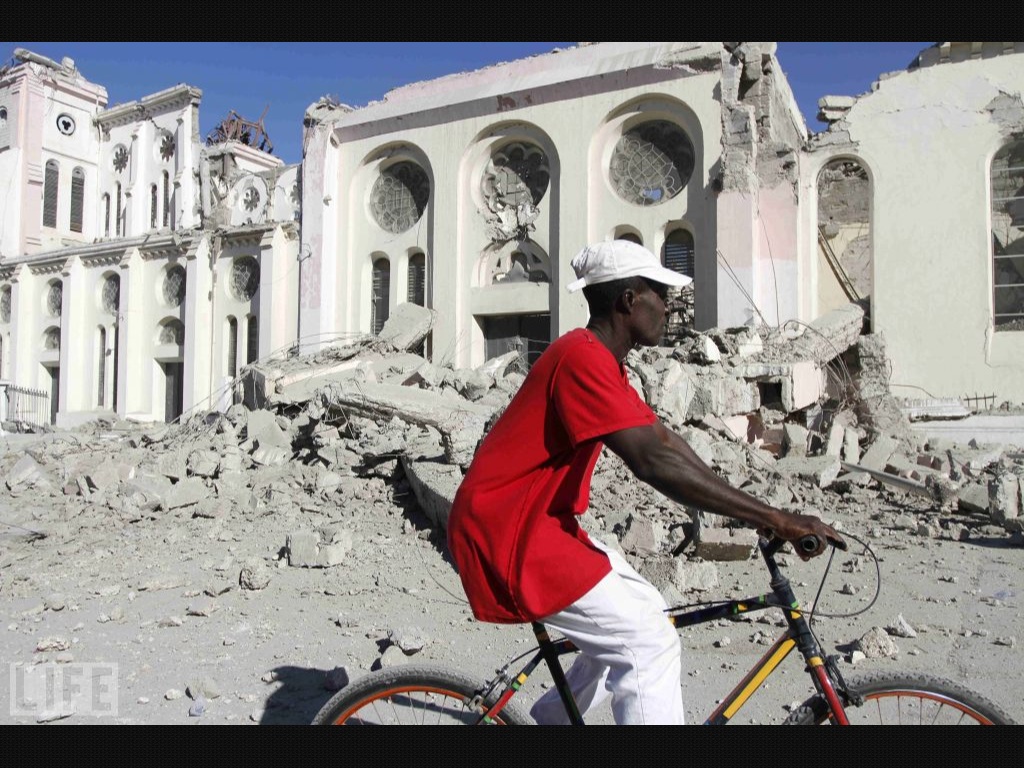 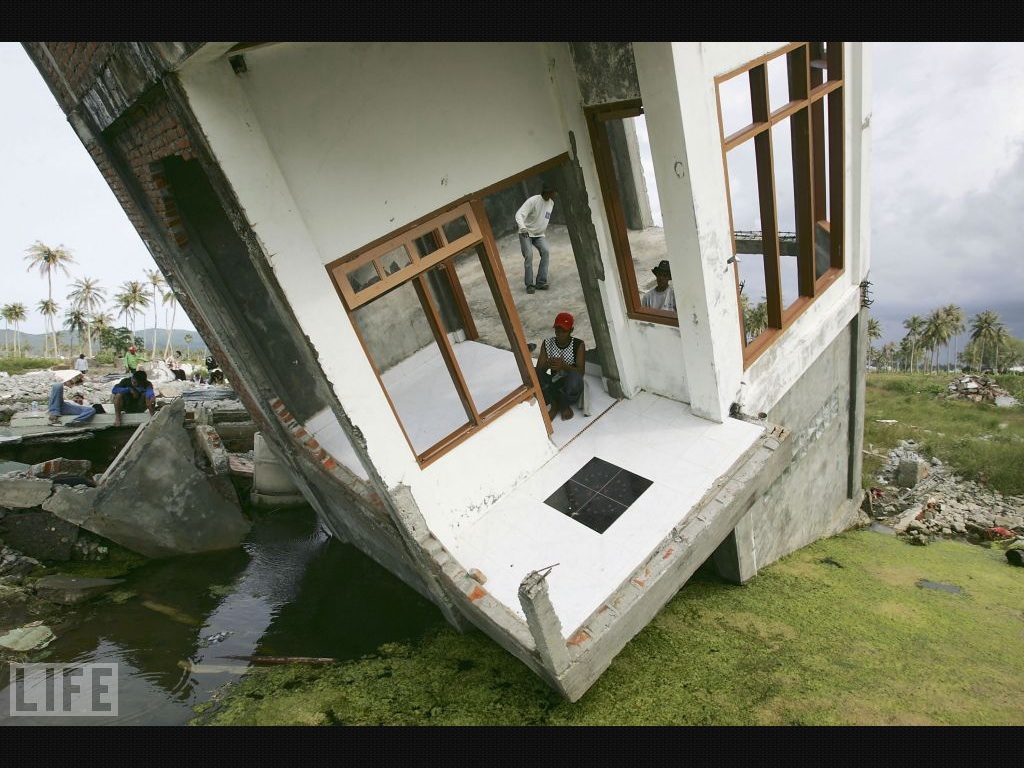 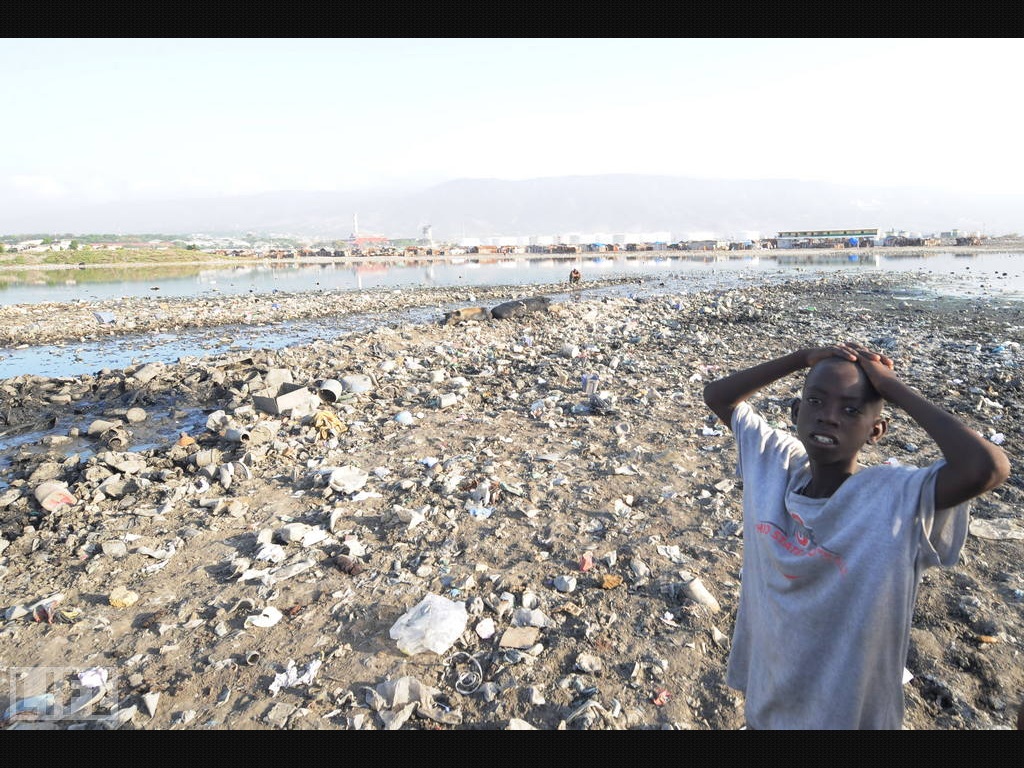 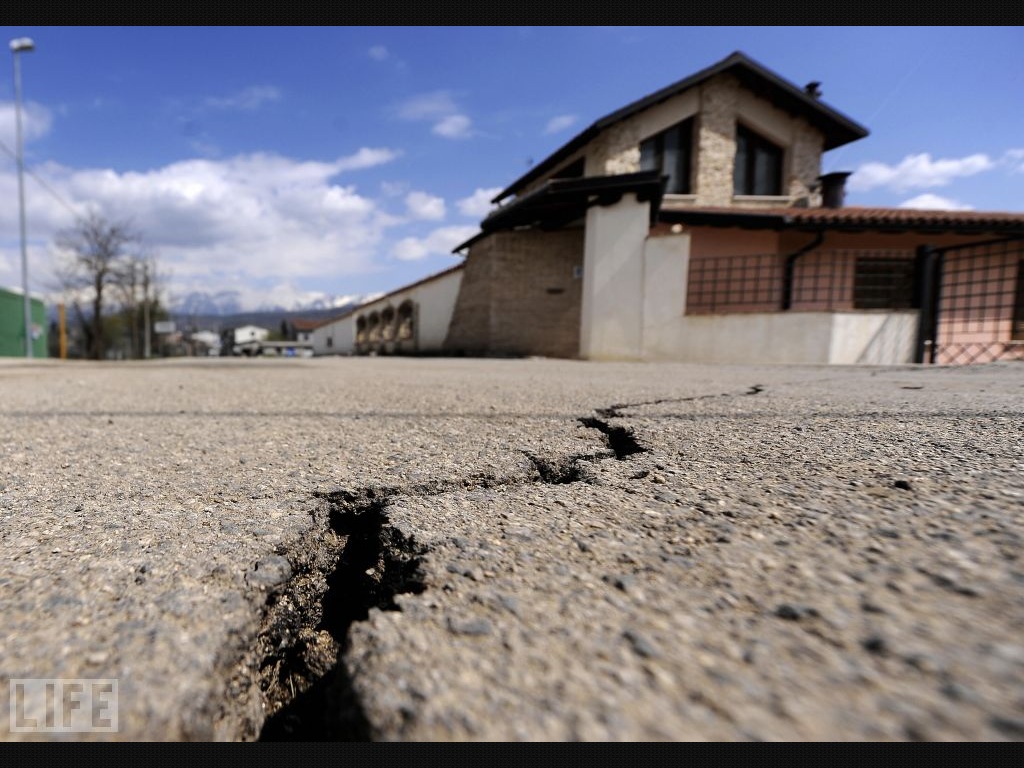 كيف يجب أن نتجاوبفي الأوقات الصعبة؟
مزمور 46
1 الله لنا ملجأ وقوة، عوناً في الضيقات وجد شديداً 2 لذلك لا نخشى ولو تزحزحت الأرض، ولو انقلبت الجبال إلى قلب البحار 3 تعج وتجيش مياهها، تتزعزع الجبال بطموها. سلاه.
مزمور 46
4 نهر سواقيه تفرح مدينة الله، مقدس مساكن العلي 5 الله في وسطها فلن تتزعزع، يعينها الله عند إقبال الصبح 6 عجت الأمم، تزعزعت الممالك، أعطى صوته، ذابت الأرض.
7 رب الجنود معنا. ملجأنا إله يعقوب. سلاه.
Psalm 46
8 هلموا انظروا أعمال الله، كيف جعل خرباً في الأرض 9 مسكن الحروب إلى أقصى الأرض، يكسر القوس ويقطع الرمح، المركبات يحرقها بالنار 10 كفوا واعلموا أني أنا الله، أتعالى بين الأمم، أتعالى في الأرض.
11 رب الجنود معنا، ملجأنا إله يعقوب، سلاه.
ثلاثة سيناريوهات
الطبيعة في الإضطرابات/الكوارث (1-3)
بلد تحت الهجوم (4-7)
ساحة المعركة بعد الحرب (٨-١١)
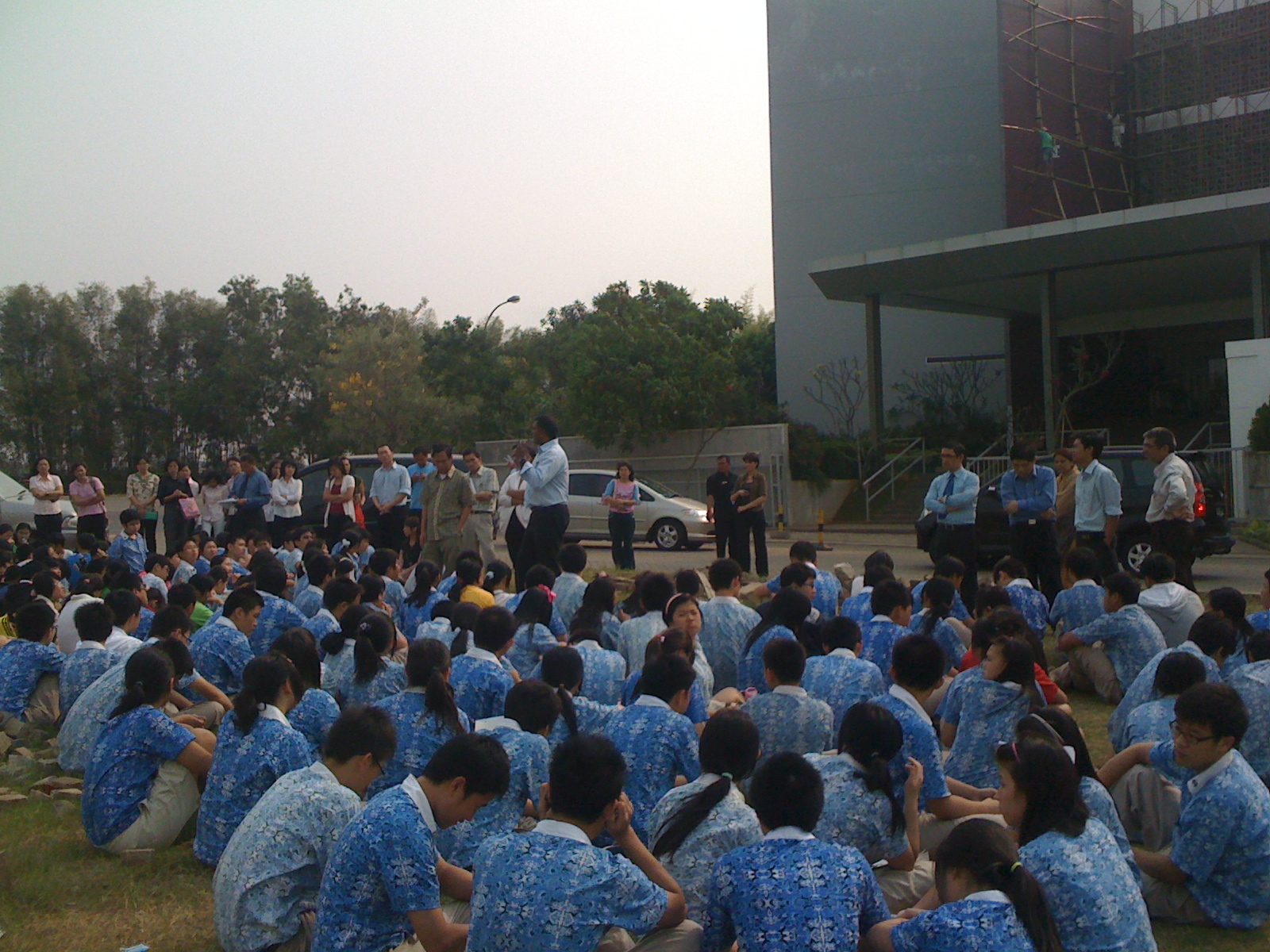 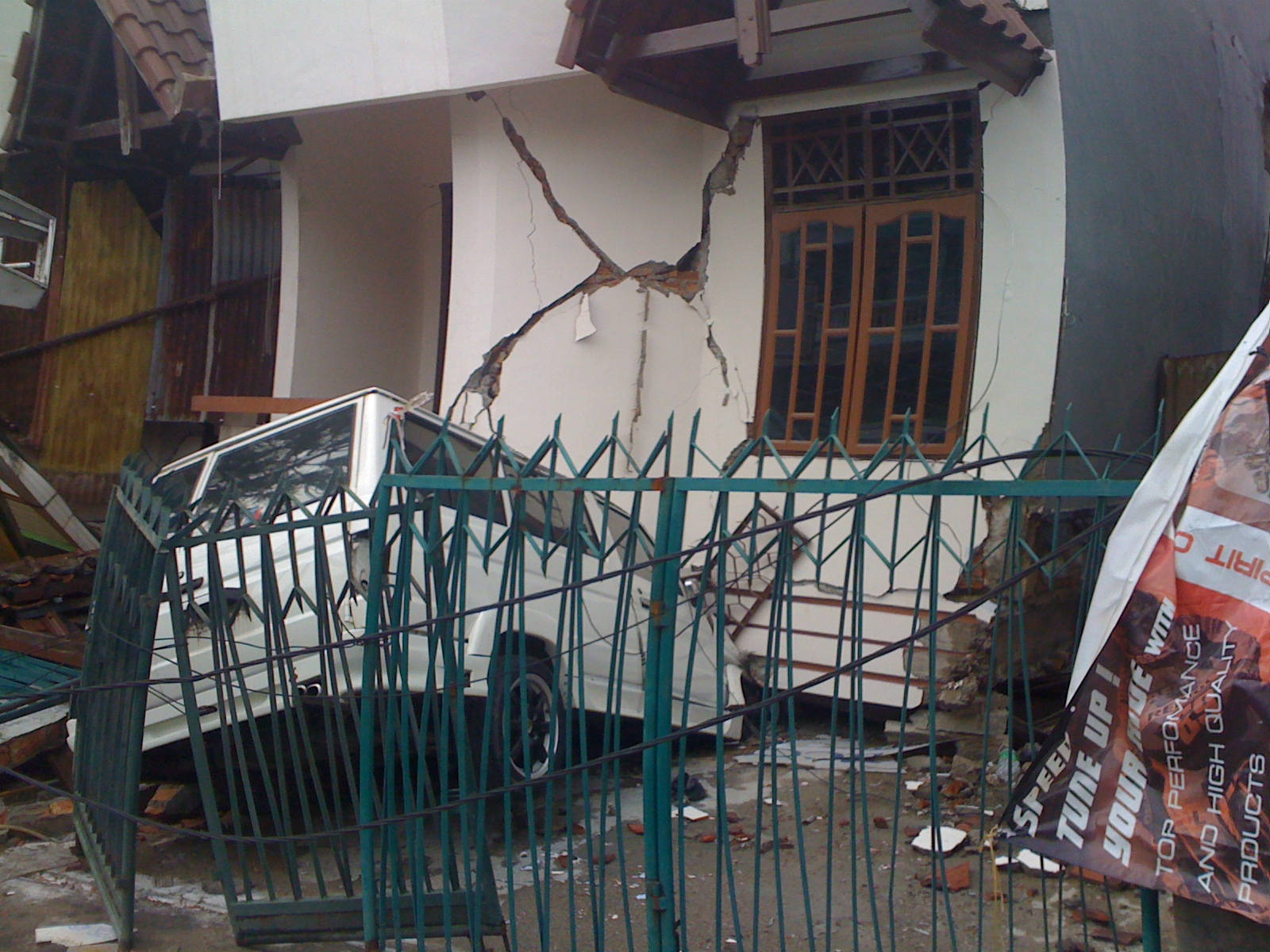 ثلاثة تجاوبات
الرد الأول: لا نخشى (2)
الرد الثاني: لن نتزعزع (5)
الرد الثالث: نكف (10)
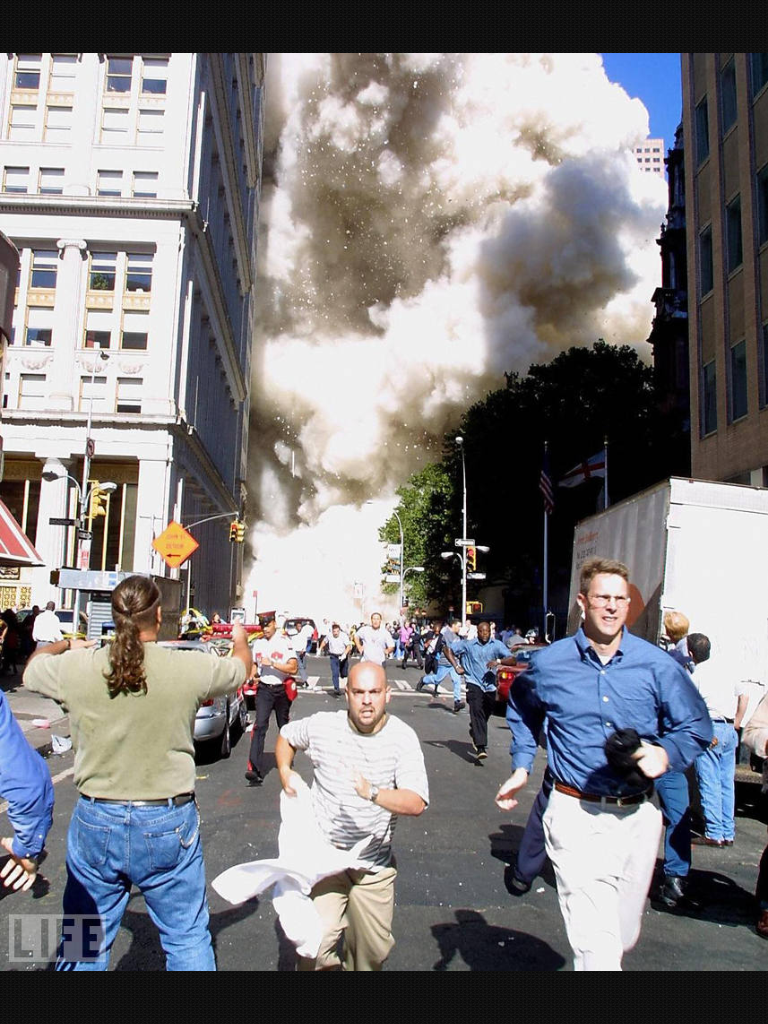 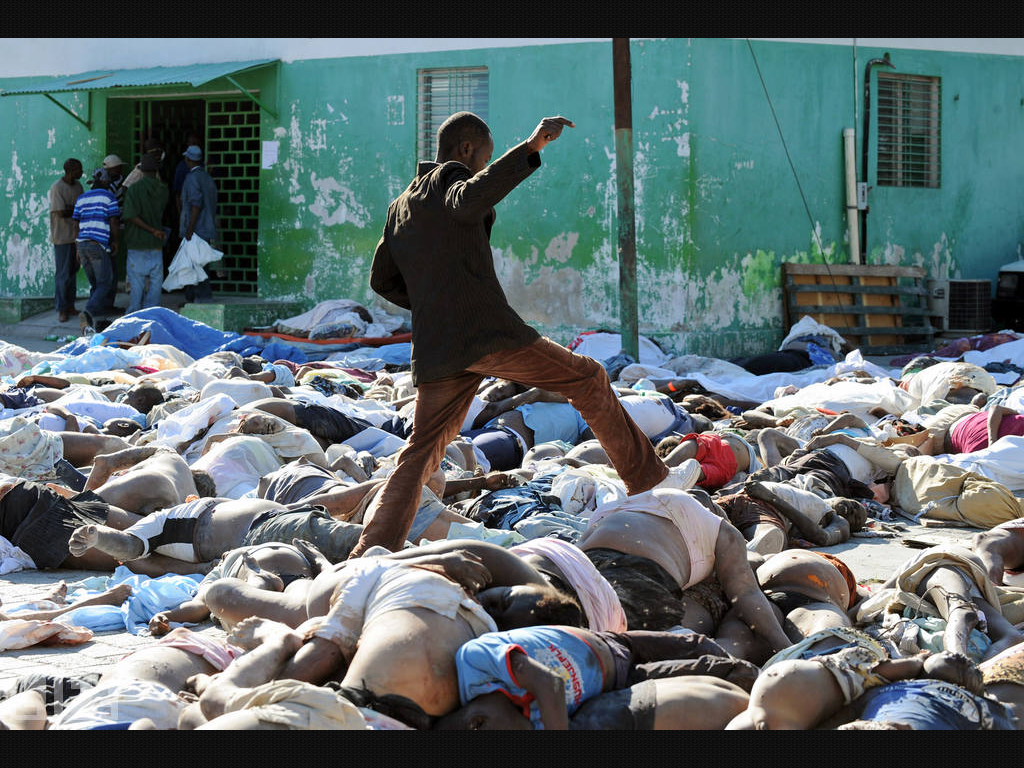 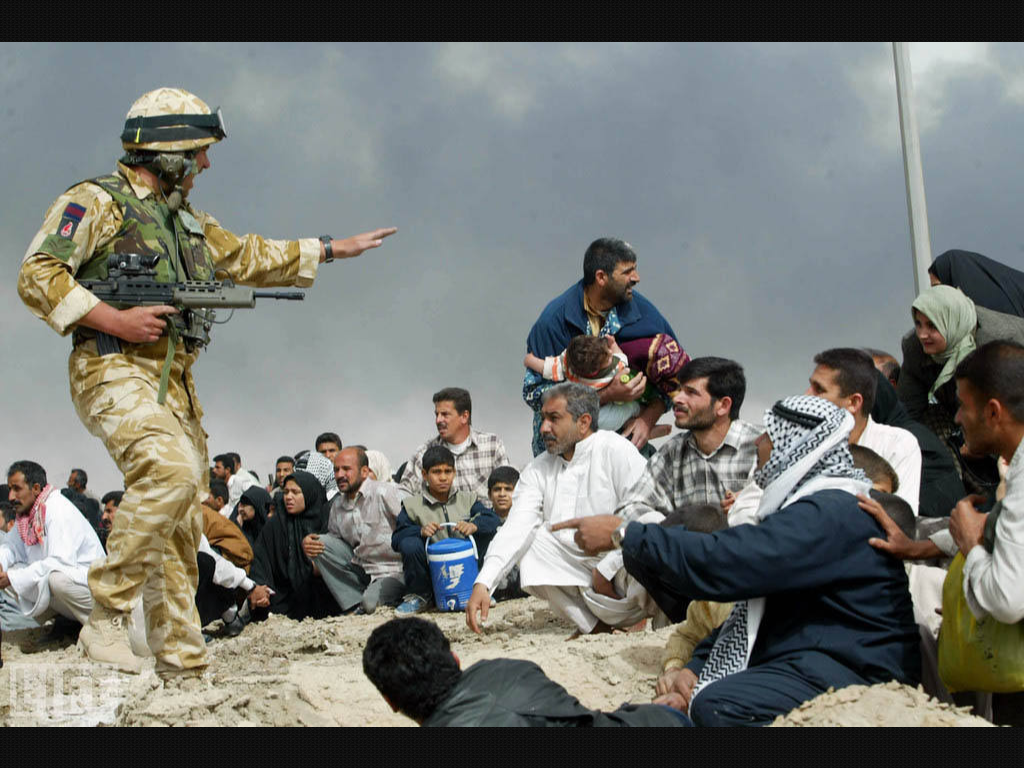 المنطق
لا نخاف أن الله ملجانا وقوتنا (1)
لا نتزعزع لأن الله في وسطنا (5أ)
نكف لأن رب الجنود معنا (11أ)
عمانوئيل =
الله معنا
Black
أحصل على هذا العرض التقديمي مجاناً
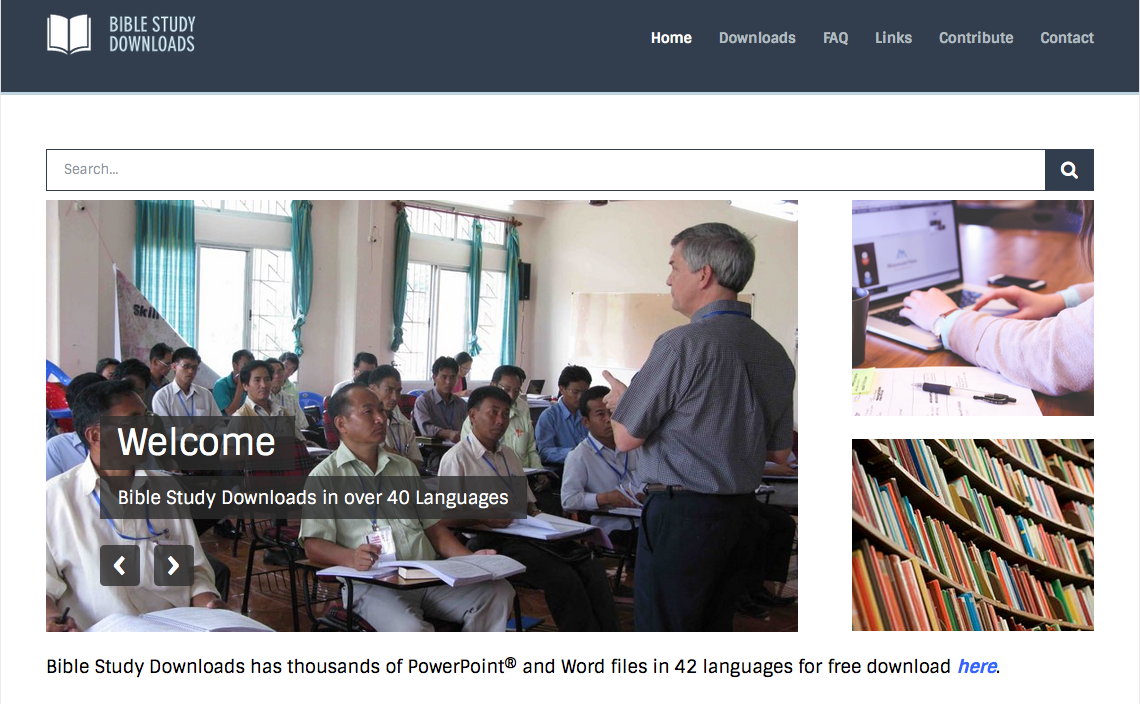 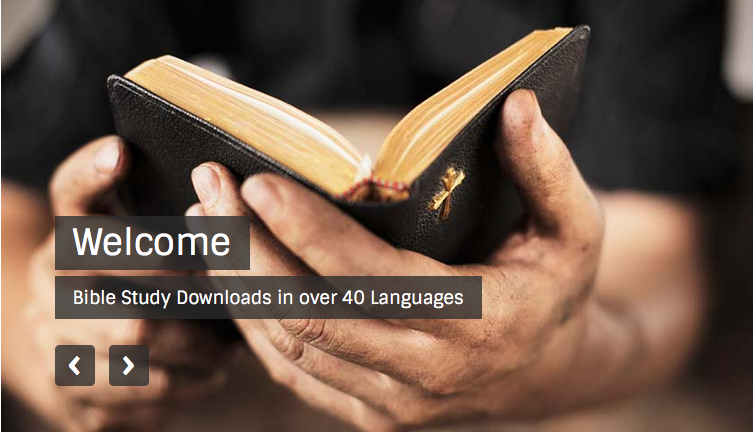 على رابط وعظ العهد القديم  BibleStudyDownloads.org